n-gram analysis
Intrusion Detection Within Networks and ICS
Little review
SCADA (Supervisory Control and Data Acquisition) is a type of Industrial Control System(ICS) that is used to monitor and control various industrial processes that exist in the physical world
Seen in our Smart Grids
Attacks on Scada networks
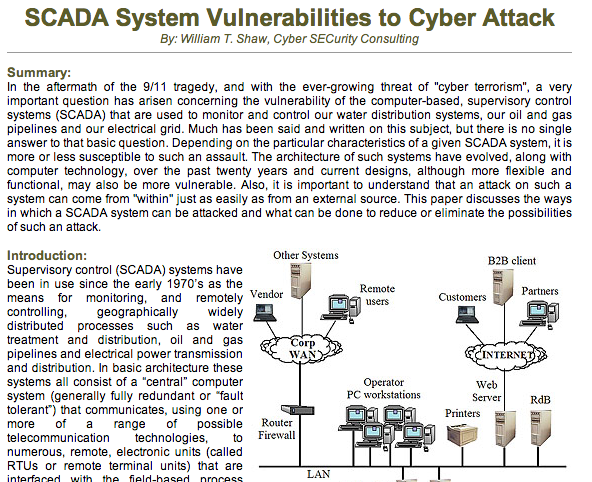 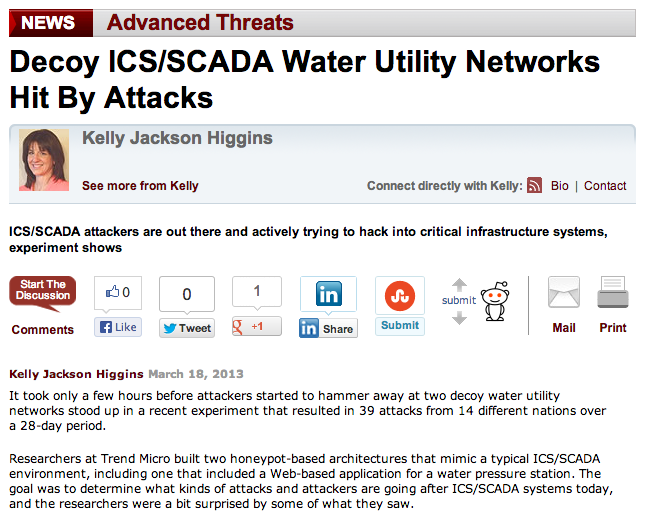 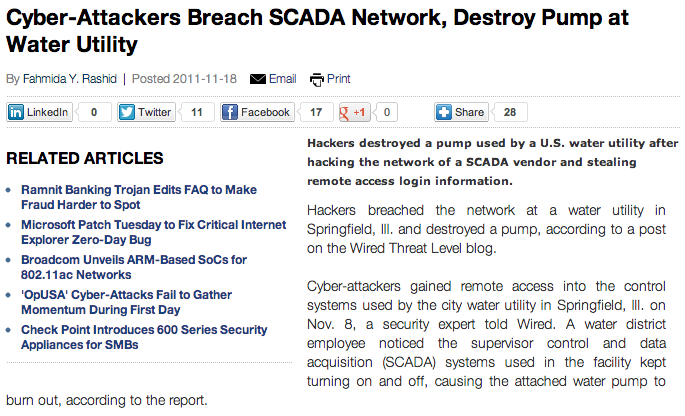 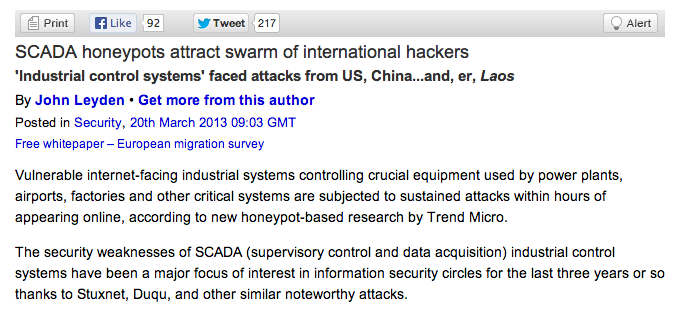 INtrusion Detection Systems
log mining approach for process monitoring in scada
Accessing user rights to do actions that look legitimate 
PHEA - Predictive Human Error Analysis (Task Analysis Tree - possible user actions)
HAZOP - Hazard and Operability Study
Main issue: Dealing with the attack after the fact?
Smart Device Profiling
Device Fingerprint
Connectivity Pattern
Pseudo-Protocol Pattern
Packet Content Statistics
First Level - Network Access Control Mechanisms
Second Level - Intrusion Detection Systems
N-gram against the machine
N-Gram Network Analysis for Binary Protocol
Terms to know
Network Intrusion Detection Systems (NIDS)
Signature-Based
Anomaly-Based
Zero-Day and Targeted Attacks (Stuxnet)
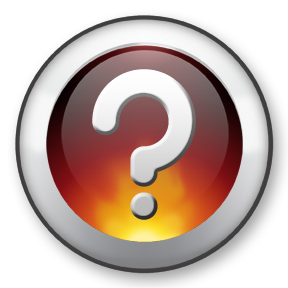 Anomaly-based NIDS/Binary Protocols
Network-Based Approach (Monitoring in transparent way)
Analyze Network Flow
Analyze Actual Payload
Binary Protocols (SMB/CIFS/RPC/Modbus)
N-Gram Analysis
Monitoring System Calls
Text Analysis
Packet Payload Analysis
Network Payload Analysis
Using N-Grams in different ways
Two Particular Aspects:
The way N-Gram builds feature spaces
The accuracy of payload representation
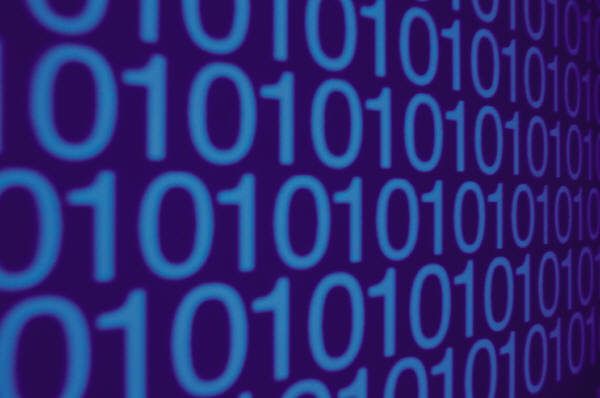 The algorithms
PAYL, POSEIDON, Anagram, McPad
The Algorithms
PAYL
POSEIDON
1-gram-based payload anomaly detector
Use of models
Mean Byte Frequency
Byte Frequency Standard Deviation
Same values computed for incoming packets --> compared to model values
Built on the PAYL architecture
Employs a Neural Network to classify packets
Self-Organizing Maps
The Algorithms
PAYL - Fail
POSEIDON - Fail
Vulnerable to mimicry attacks (Only models 1-gram byte distribution)
Additional bytes added to match models
More resilient to mimicry attacks (SOM and PAYL together)
Attack portion of payload small enough --> assigned to a cluster with models of regular traffic (similar byte frequency)
The Algorithms
Anagram
McPAD
Higher-order n-grams used (N > 1)
Binary-Based N-Gram analysis
Use of Bloom Filters
Less memory used = Use of higer-order n-grams
More precise than frequency-based analysis (PAYL)
"Multiple-classifier Payload-based Anomaly Detector"
2-Gram Analysis
Support Vector Machine (SVM) classifiers
The Algorithms
Anagram - Fail
McPAD - Fail
Bloom Filter Saturates during training
Attack leverages sequence of n-grams that have been observed during testing
Tries to give wide representation of the payload
Approximate representation
Use of different classifiers
Approach
Verifying the effectiveness of the different algorithms
Approach
Collect Network Data
Collect Attack Data
Obtain Working Implementation of Algorithms
Run Algorithms and Analyze Results
Obtaining network Data
Real-life data from different network environments (currently operating)
Focus on analysis of binary protocols
Typical Lan (Windows-based network services)
Protocols found in ICS
Obtaining the Implementations
POSEIDON and McPAD obtained from authors
Anagram and PAYL --> Implementations written from scratch
Evaluation Criteria
Detection Rate
False Positive Rate
Evaluation Criteria
Detection Rate
False Positive Rate
Number of correctly detected packets within the attack set
Number of detected attack instances
Alarm = true positive if algorithm triggers at least one alert packet per attack instance
Relate to detection rate
Instead of percentage, use number of false positives per time unit
Two Thresholds: 
10 False positives per day
1 False Positive per minute
Evaluation Criteria - SNORT
Signature-based IDS 
Used to verify alerts are false positives
Data Sets and Attack Sets
Web Data Set
Darpa (DS)
HTTP (AS)
Used to verify implementations
PAYL
Anagram
Used for benchmarks with McPAD
66 Diverse attacks
11 Shellcodes
LAN Data Sets
SMB (DS)
SMB (AS)
Network traces from University network
Avg. Data Rate: ~40Mbps
Focus on SMB/CIFS protocol messages which encapsulate RPC messages
Avg. Packet Rate: ~22/sec
Seven Attack Instances
Exploit 4 different vulnerabilities:
ms04-011
ms06-040
ms08-067
ms10-061
ICS Data Set
Modbus (DS)
Modbus (AS)
Data Set traces from ICS of real-world plant: 30 Days of observation
Avg. Throughput on net: ~800Kbps
Max Size of Modbus/TCP message: 256bytes
Avg. Size of Modbus/TCP message: 12.02bytes
Avg. Packet Rate: ~96/sec
163 Attack Instances
Exploit a multitude of vulnerabilities of the Modbus/TCP implementation
Two families of exploited vulnerabilities:
Unauthorized Use
Protocol Errors
Implementation Verification
Implementation verification
DARPA (DS) used for initial tests
HTTP (AS) used for other tests
Original attack set of DARPA does not reflect some modern attacks
Not all algorithms benchmarked against the DARPA (AS)
Tests with Lan Data Set
First tests performed on SMB (DS) 
All SMB/CIFS packets directed to TCP ports 139 or 445
Poor performance by all algorithms
High variability of the analyzed payload
Filtered data set used 
SMB/CIFS Messages that carry RPC Data
Results: Tests with lan data sets
Anagram - 0.00% false positive rate and lowest false positive rate of all tested algorithms
McPAD - highest false positive rate and is impossible to lower
All false positives verified through SNORT (none are true positives)
Analysis (Detected and undetected Attacks): Tests with Lan Datasets
All algorithms detect attack instance exploiting the ms04-011 vulnerability
Never a sequence of 3 bytes with 0x90 --> Anagram
Anomalous byte frequency distribution above all others --> PAYL and POSEIDON
Peak in frequency of 2-grams --> McPAD
ANALYSIS (DETECTED AND UNDETECTED ATTACKS): TESTS WITH LAN DATASETS
PAYL and POSEIDON fail to detect attack that exploits ms06-040 
When false positive below 2%
Tests with ICS Data Set
No issues with initial tests (as supposed to LAN tests with SMB)
Anagram has outstanding results
McPAD performs well w.r.t. false positive
PAYL better packet-rate detection than POSEIDON
Verification process: ics data set
No raised alert turned out to be a true positive when proccessed with SNORT
Signatures for the Modbus protocol
Highly isolated ICS
ANALYSIS (DETECTED AND UNDETECTED ATTACKS): TESTS WITH ICS DATA SETS
Why Anagram works so well?
Valid read request
Attack instance
Smallest possible Modbus message allowed by protocol specification
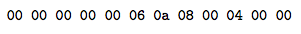 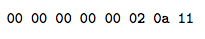 Conclusion
Conclusion
SMB/CIFS
Modbus
Attacks correctly detected
High rate of false positives
High cost to independently deploy on real environment
Anagram independently detects almost every attack instance
False positive rate lower than the 10 alerts per day threshold 
Can be deployed in real environment
Conclusion on algorithms
No absolute best algorithm 
Anagram working better than most on SMB/CIFS when filtered
Most work well with Modbus
Problem alleviated with detection system and sensor to verify alerts
One other open issue: how to measure traffic variability
Thank you. Questions?